Exercise 28
Fuzzing Review
Give 2 example programs, each with 1 if statement. One of the programs should be likely for a fuzzer to generate full line coverage, the other should be difficult for the fuzzer to generate full line coverage.
1
Exercise 28 Solution
Fuzzing Review
Give 2 example programs, each with 1 if statement. One of the programs should be likely for a fuzzer to generate full line coverage, the other should be difficult for the fuzzer to generate full line coverage.
2
Quiz 2
Administriviaand Announcements
Quiz 2
4
Administrivia
Quiz 2
5
Administrivia
45.5
median(40.5)
avg( ~39)
33
Symbolic Execution
EECS 677: Software Security Evaluation
Drew Davidson
Previously: Fuzzing
7
Outline / Overview
Generating Random test cases
Surprisingly effective in practice
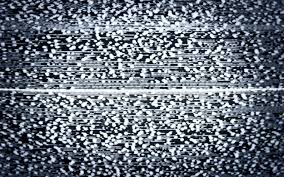 Main challenge is exploring “new” behavior
The random “fuzz” of white noise
Research Direction: “Gunking”
8
Fuzzing
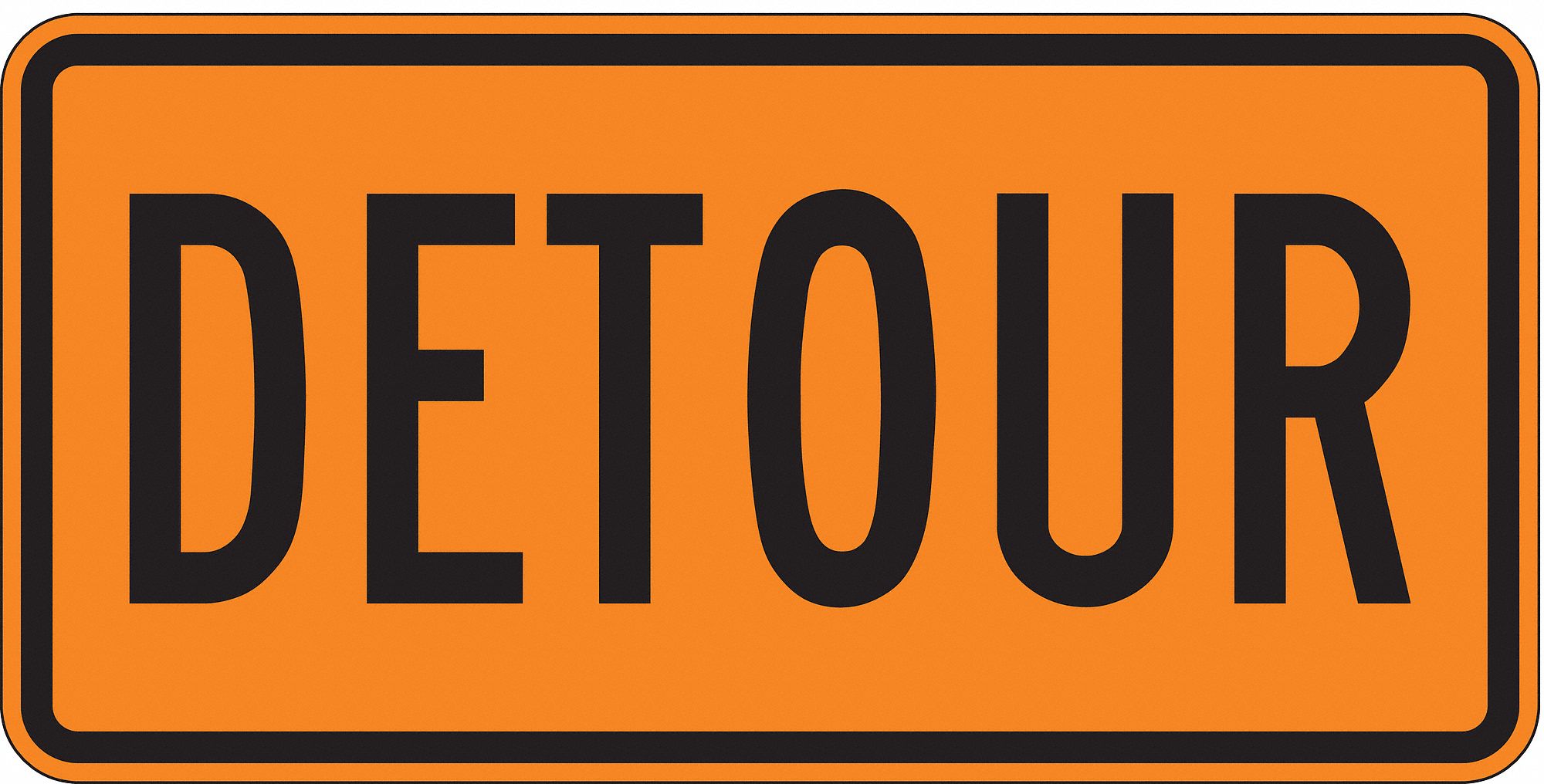 Fuzzing as adversarial recon
Fuzzing is so good at finding bugs that even the bad guys do it
Perhaps a program should deploy Anti-Fuzzing tech
What would that look like?
The problem of coverage: Static
9
Outline / Overview
This program has an FP 
in the abstract domain of signs
This program is well-analyzed
in the abstract domain of signs
1: #include "stdlib.h"
  2: int main(){
  3:     int c = getchar();
  4:     if (c == 0 && c == 1) {
  5:         return 1 / 0;
  6:     }
  7: }
1: #include "stdlib.h"
  2: int main(){
  3:     int c = getchar();
  4:     if (c == 1 && c == 2) {
  5:         return 1 / 0;
  6:     }
  7: }
The problem of coverage: Dynamic
10
Symbolic Execution
1: #include "stdlib.h"
  2: int main(){
  3:     int c = getchar();
  4:     if (c == 12345) {
  5:         return 1 / 0;
  6:     }
  7: }
What matters is predicates
11
Symbolic Execution
1: #include "stdlib.h"
  2: int main(){
  3:     int c = getchar();
  4:     if (c == 12345) {
  5:         return 1 / 0;
  6:     }
  7: }
Predicates get in the way!
12
Symbolic Execution
1: #include "stdlib.h"
  2: int main(){
  3:     int c = getchar();
  4:     if (c == 12345) {
  5:         c = getchar();
  6:         if (c  % 2 == 0 ) {
  7:             return 1 / 0;
  8:         }
  9:     }
 10: }
Symbolic Execution: Intuition
13
Symbolic Execution
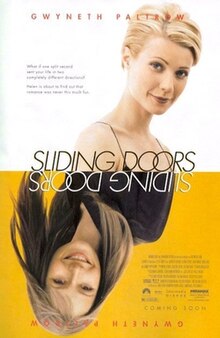 Explore both sides of Predicate!
14
Symbolic Execution: Intuition
1: #include "stdlib.h"
  2: int main(){
  3:     int c = getchar();
  4:     if (c == 12345) {
  5:         c = getchar();
  6:         if (c  % 2 == 0 ) {
  7:             return 1 / 0;
  8:         }
  9:     }
 10: }
The symbolic execution Tree
15
Symbolic Execution
At each line of the program:
Advance the symbolic program state
Split the symbolic state into 2 versions
1) Satisfies the branch predicate
2) Does not satisfy the branch predicate
1: #include "stdlib.h"
  2: int main(){
  3:     int c = getchar();
  4:     if (c == 12345) {
  5:         c = getchar();
  6:         if (c  % 2 == 0 ) {
  7:             return 1 / 0;
  8:         }
  9:     }
 10: }
Eliminating Infeasible Paths
16
Symbolic Execution
1: #include "stdlib.h"
  2: int main(){
  3:     int c = getchar();
  4:     if (c == 12345) {
  5:         c = getchar();
  6:         if (c  % 2 == 0 ) {
  7:             return 1 / 0;
  8:         }
  9:     }
 10: }
The magic of the solver
17
Symbolic Execution
SAT
Satisfying
assignment
Boolean
equation
SMT
Satisfying
assignment
Somewhat
arbitrary
equation
The symbolic execution Tree
18
Symbolic Execution
At each line of the program:
Advance the symbolic program state
Split the symbolic state into 2 versions
1) Satisfies the branch predicate
2) Does not satisfy the branch predicate
ENSURE FEASIBILITY
1: #include "stdlib.h"
  2: int main(){
  3:     int c = getchar();
  4:     if (c == 12345) {
  5:         c = getchar();
  6:         if (c  % 2 == 0 ) {
  7:             return 1 / 0;
  8:         }
  9:     }
 10: }
Soundness / Completeness
19
Symbolic Execution
Sound!
Complete!
May not terminate 
20
Wrap-up
Symbolic execution
Take all paths, don’t commit to values